Государственное бюджетное дошкольное образовательное учреждение детский сад №74 комбинированного вида красносельского района города Санкт-Петербурга
Игра
«Сколько слов 
  в предложении?»
(для детей 6-7 лет) 
                                                                 Автор:
                                                                учитель-логопед
                                                                  Лескина И. Н.
Санкт-Петербург
2013 год
Цели игры
Научить составлять предложение по картинке.
Научить определять количество слов в предложениях.
Составь предложение по картинкеСколько слов в предложении?
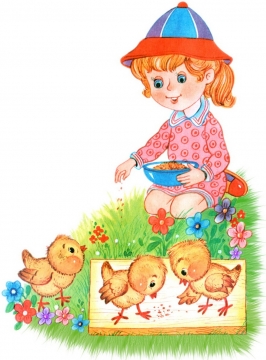 1
2
3
4
5
Неверно!
Попробуй еще раз
Молодец!
Правильно!
Продолжить игру
Закончить игру
Составь предложение по картинкеСколько слов в предложении?
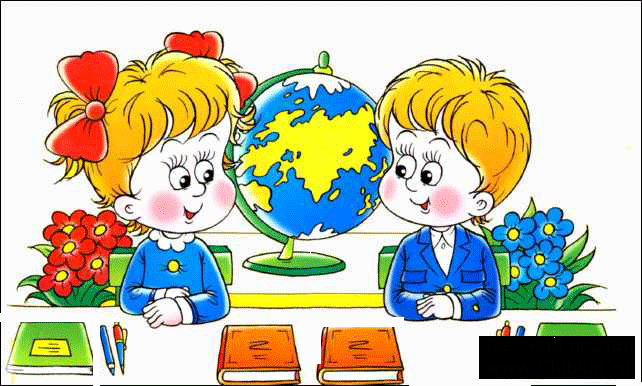 1
2
3
4
5
Неверно!
Попробуй еще раз
Молодец!
Правильно!
Продолжить игру
Закончить игру
Составь предложение по картинкеСколько слов в предложении?
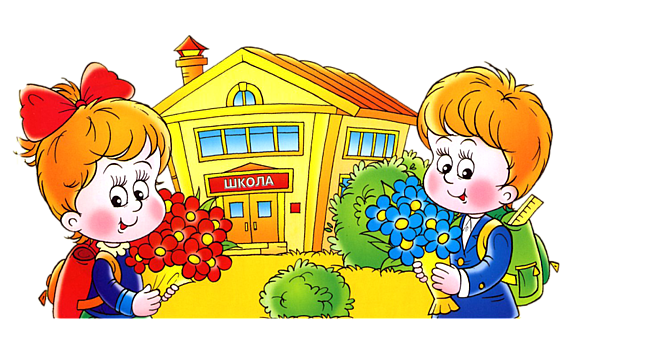 1
2
3
4
5
Неверно!
Попробуй еще раз
Молодец!
Правильно!
Продолжить игру
Закончить игру
Составь предложение по картинкеСколько слов в предложении?
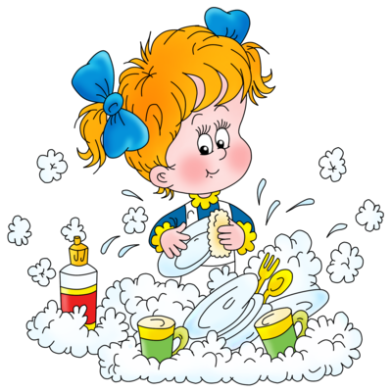 1
2
3
4
5
Неверно!
Попробуй еще раз
Молодец!
Правильно!
Продолжить игру
Закончить игру
Составь предложение по картинкеСколько слов в предложении?
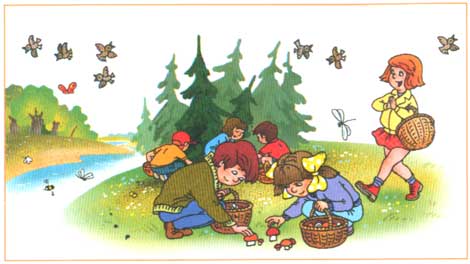 1
2
3
4
5
Неверно!
Попробуй еще раз
Молодец!
Правильно!
Продолжить игру
Закончить игру
ДО ВСТРЕЧИ!
Вернуться к началу